Who has grey hair?
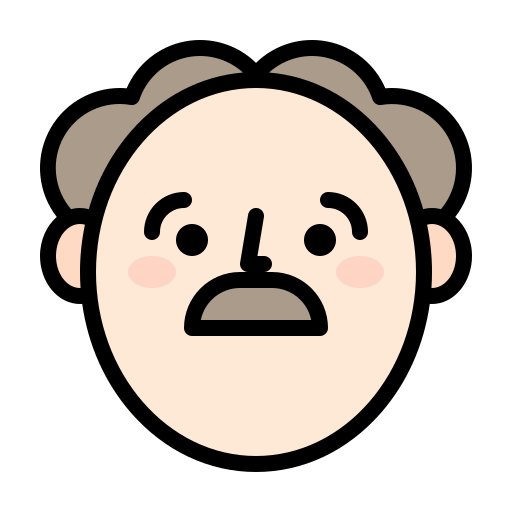 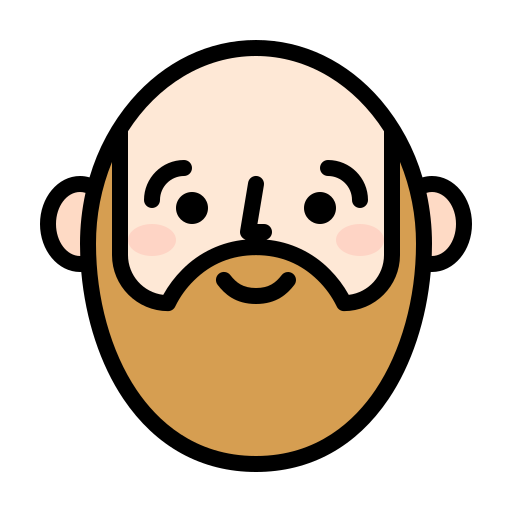 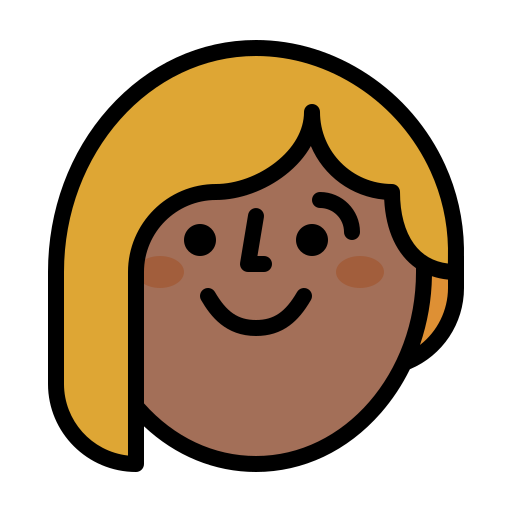 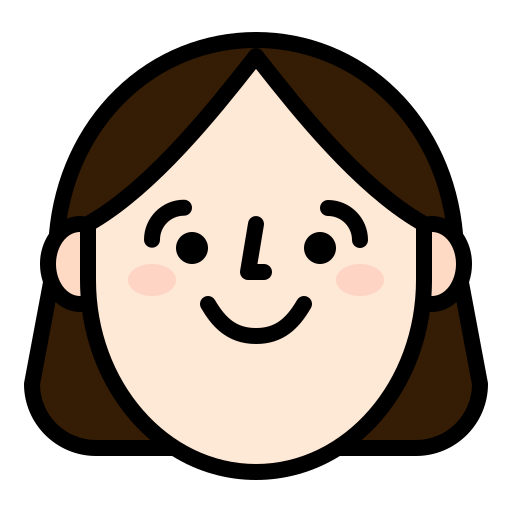 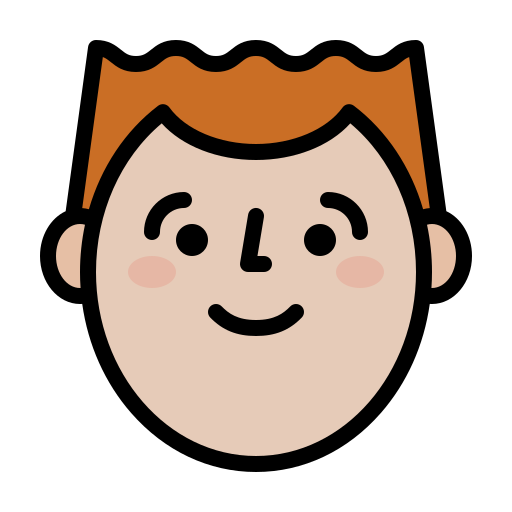 Who has blonde hair?
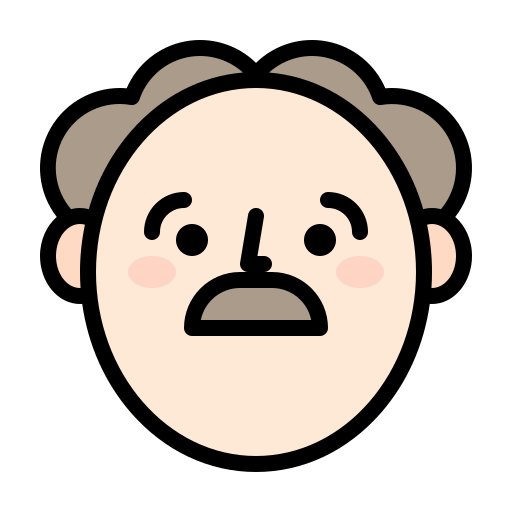 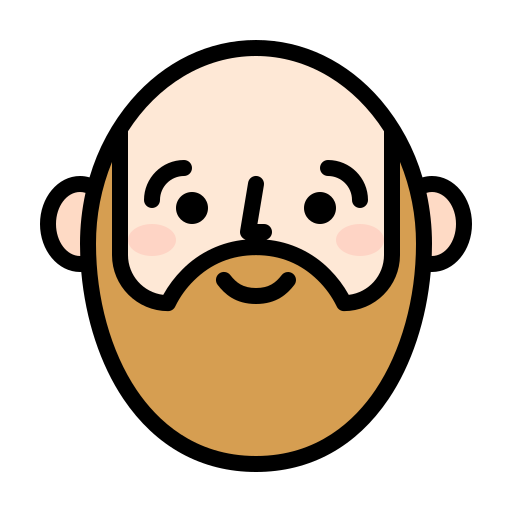 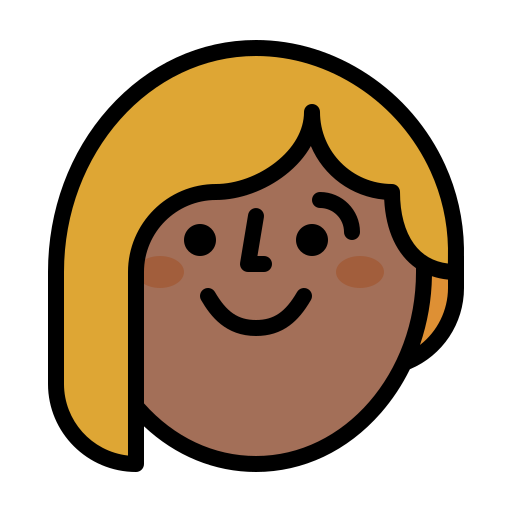 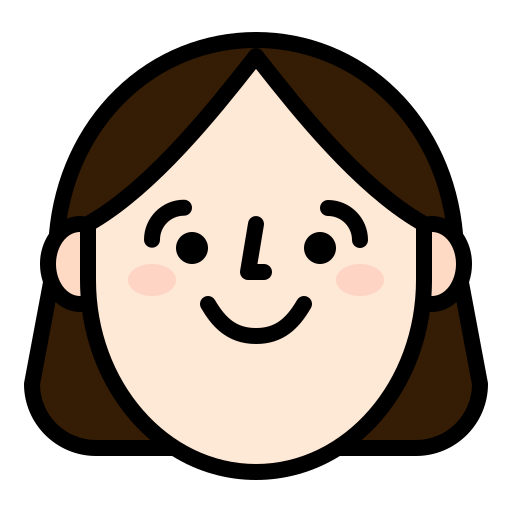 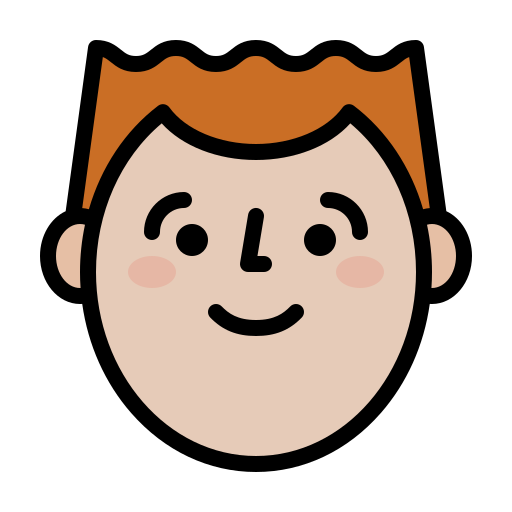 Who has brown hair?
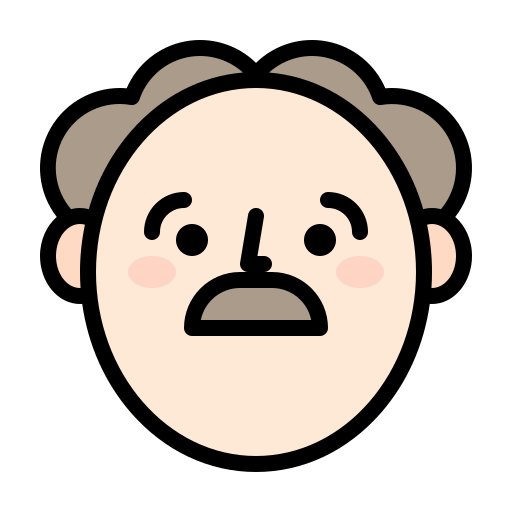 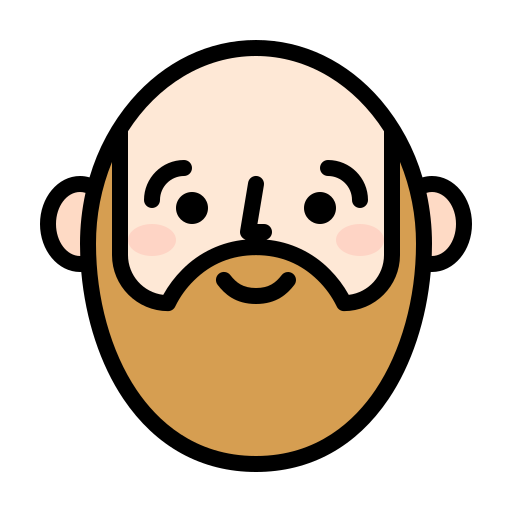 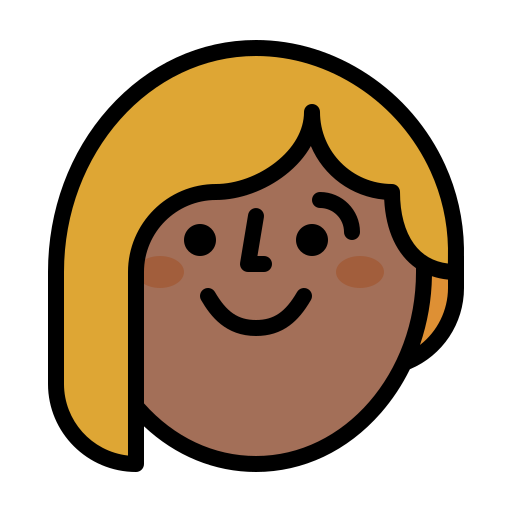 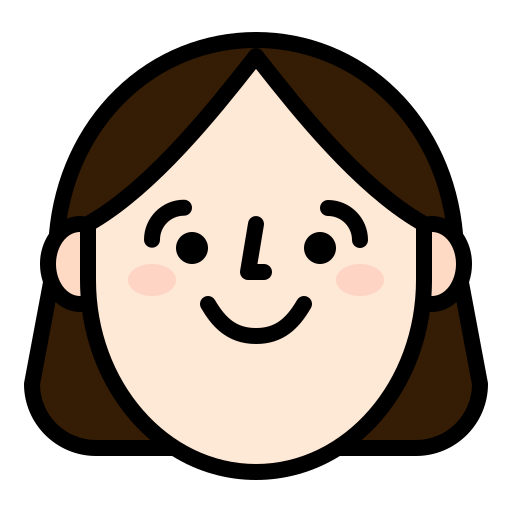 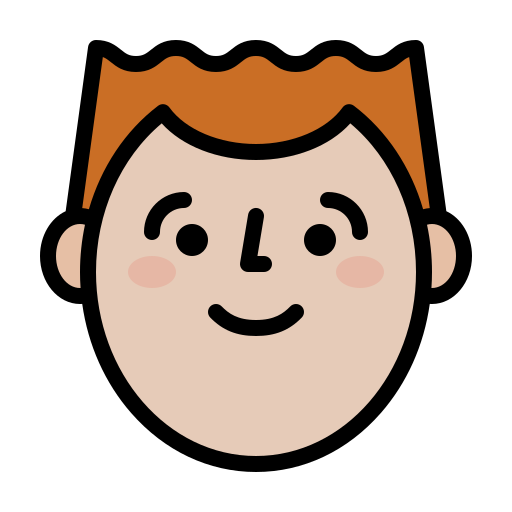 Who has ginger hair?
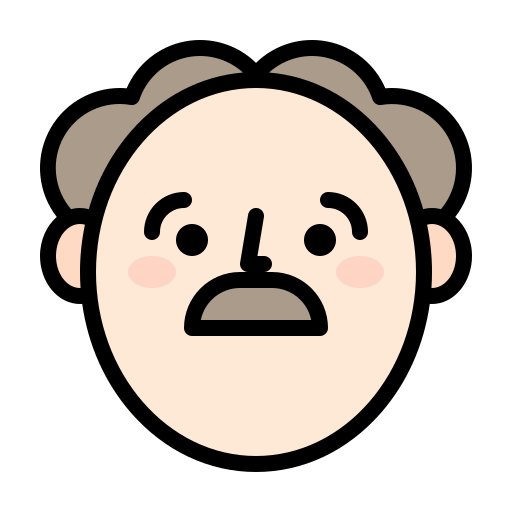 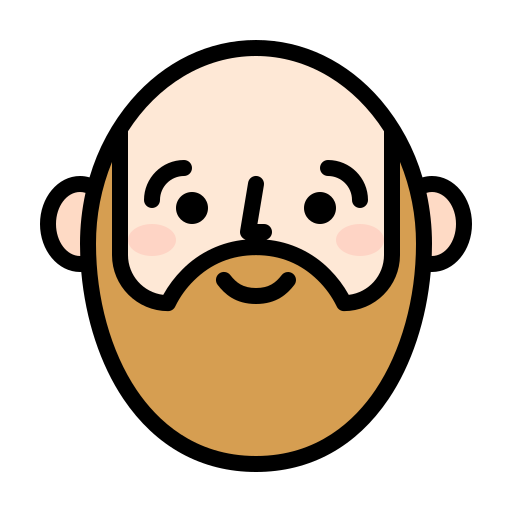 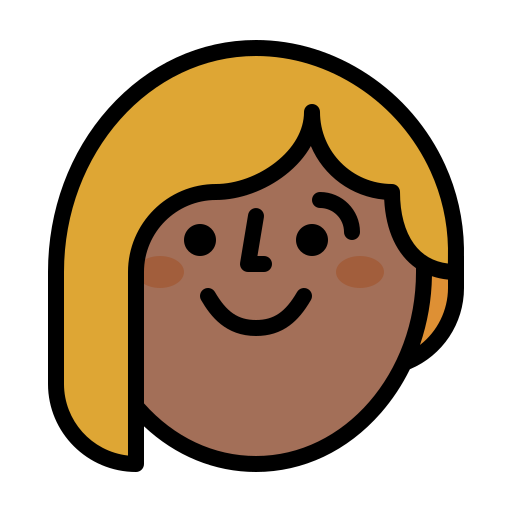 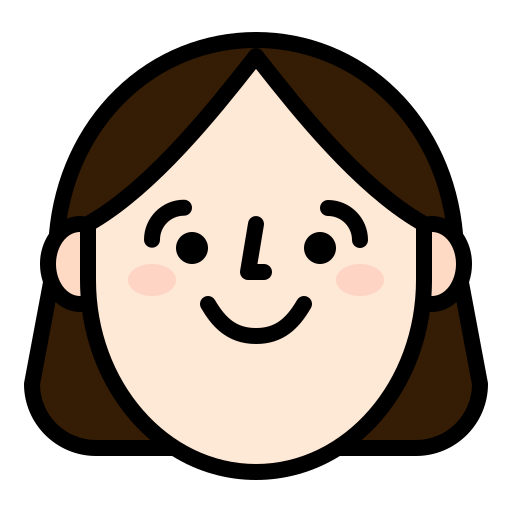 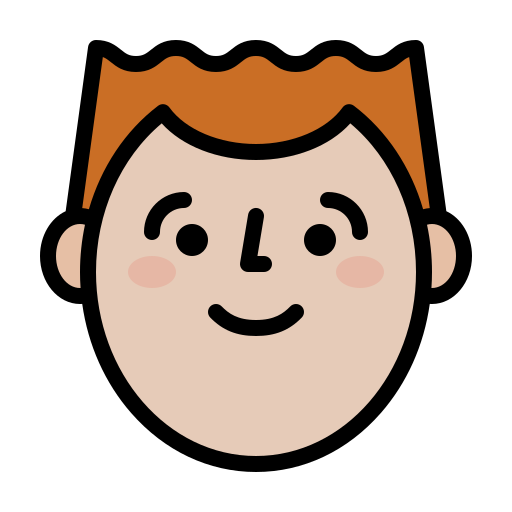 Who is bold?
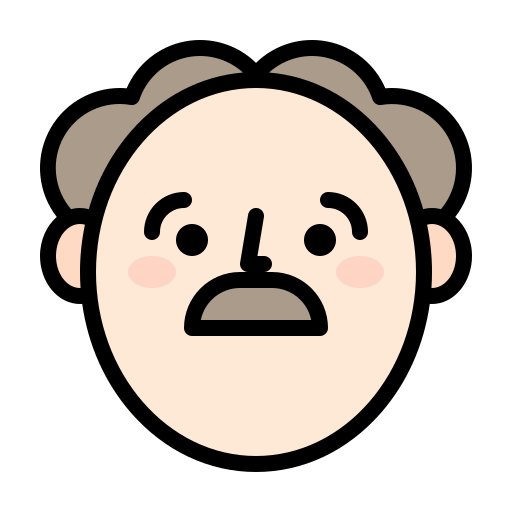 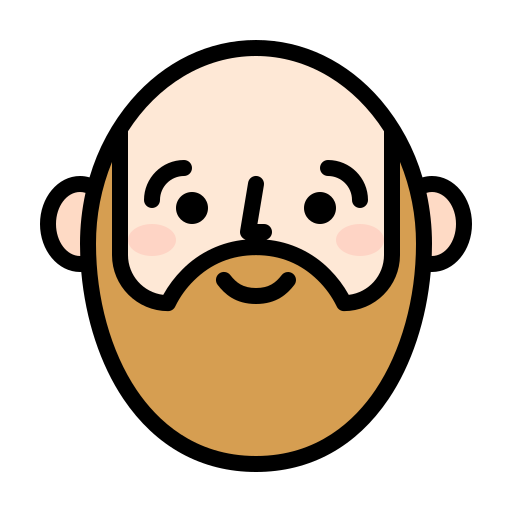 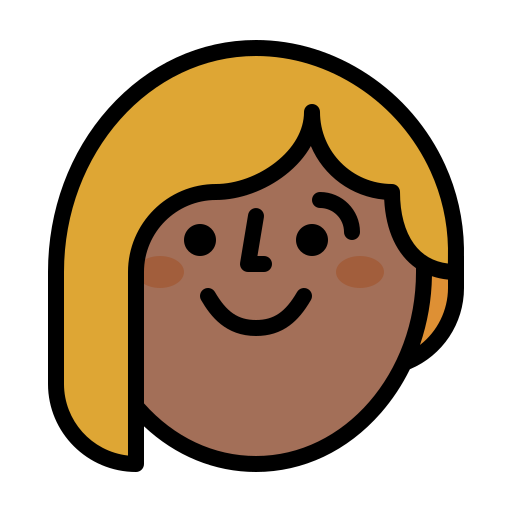 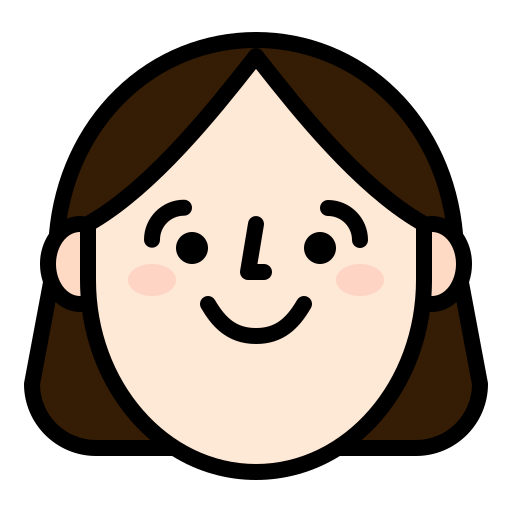 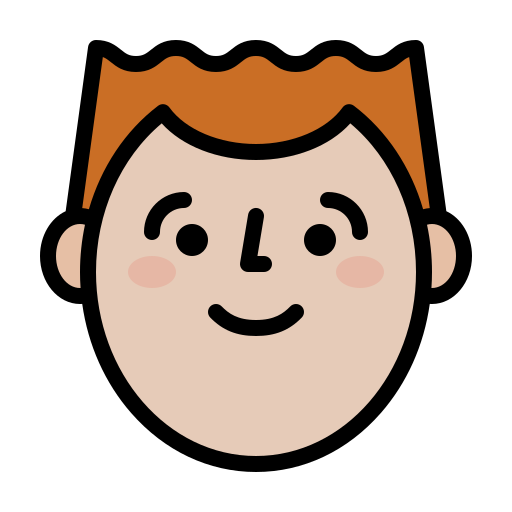